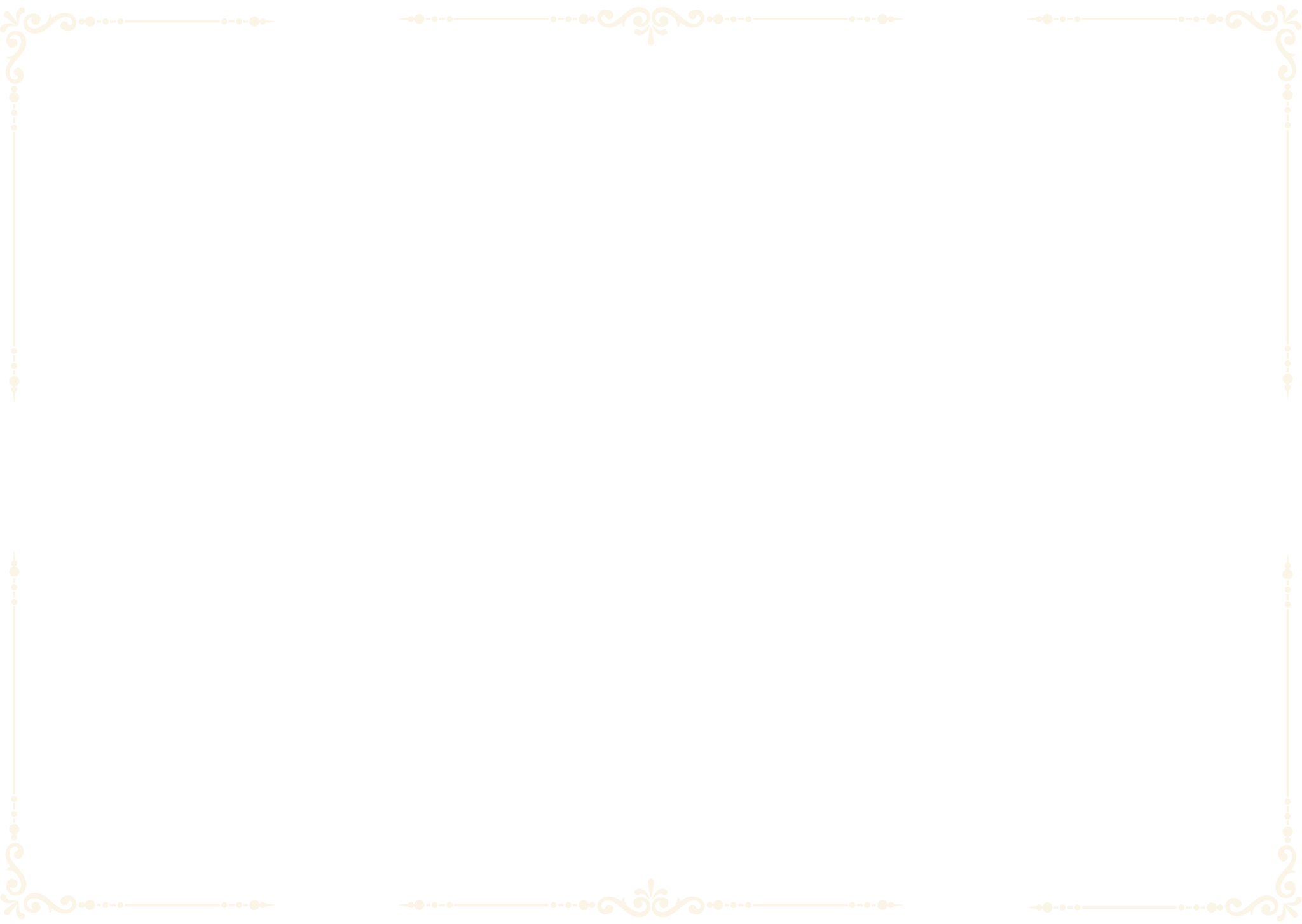 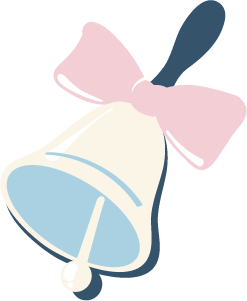 Class Schedule
Class Schedule
Name:
Class:
Time
Mon
Tue
Wed
Thu
Fri
Sat
07:00
08:00
09:00
10:00
11:00
12:00
13:00
14:00